Environmentálna etika
Slavomír Lesňák
Príroda súčasťou etiky?
Už nie je možné žiť mravne a súčasne ostávať ľahostajným k osudu prírody
Príroda už nie je mravne irelevantnou súčasťou reality, spadajúcou iba do kompetencie prírodnej vedy
Ide o ohrozenie stability a funkčnosti pozemskej prírody -  závažný existenčný aspekt súčasnosti, dotýkajúci sa života každého človeka ale i generácií budúcich
Čo je príroda
zahŕňa všetku realitu, ktorá nevznikla ľudským pôsobením (nielen príroda pozemská -  ekvivalentom pojmu vesmír)
rozlišovanie medzi prírodou neživou (abiotickou) a jej živými zložkami (biota)
vzájomné väzby a vplyvy: neživá príroda poskytuje životu predovšetkým látkové a energetické zdroje (voda, minerály, atmosféra)
ľudská kreativita  - pretváranie prírody - kultúra
Diverzita
druhová pestrosť - rozmanitosť
význam pre rovnovážne fungovanie spoločenstiev
jedno z elementárnych pravidiel: čím je spoločenstvo diverzifikovanejšie (pestrejšie),tým je stabilnejšie a lepšie prosperuje.
vlk či komár škodcami? každý typ organizmu má v ekosystéme dôležitou rolu - prispieva k rovnovážnemu fungovaniu.
znižovanie diverzity jedným z najväčších rizík pre zachovanie obývateľnosti planéty
antropogénne znižovanie diverzity (zabíjanie organizmov či ich vymieranie v dôsledku človekom spôsobených zmien prostredia)  - progresívne postupujúca negatívna premena (technickej civilizácia)
Problémy prostredia
Globálne problémy - 
navzájom prepojené
synergicky pôsobiace
univerzálne vo svojich dopadoch - dotýkajú sa celej našej planéty (bioty i ľudskej populácie)
Nebezpečie vojenského konfliktu (lokálne strety majú potenciál do celosvetového konfliktu,  tiež  spôsobujú priamu devastáciu životného prostredia)
Rast ľudskej populácie
Problém vyčerpania prírodných zdrojov (vrátane potravinového problému)
Degradácia celku biosféry (zamorenie, znečistenie a vyčerpanie v dôsledku technologických procesov)
Environmentálna axiológia
A. N. Whithead prepája ontologickú a axiologickú perspektívu:
„1.Každá jednotlivá věc je nenahraditelnou hodnotou, neboť každá věc je novým tvůrčím přístupem ke světu – věc  vzniká jako konstelace podmínek
2.Každá věc je nedílně spojena se všemi ostatními věcmi
3.Každá věc je svým vlastním procesem sebevytváření, je chápána jako událost a je tudíž vnitřně hodnotná, neboť má význam sama pro sebe
4. V přírodním řádu je obsažena potence imanentní tvořivosti.“ (Jemelka, Environmentální etika)
Axiológia a etika
Život človeka (ľudí)
Celistvosť?
Jednotlivina 
Vzdelanie – povedomie, holistický pohľad
Biofilná (udržateľná) kultúra
Hodnota prírody
materiálna  užitočnosť - podkladom hodnoty
Vzťah k subjektu
(vzťah  závislosti)
(vzťah stabilizačný 
(vzťah inšpiratívny)
(vzťah databázový)
(vzťah synovský)
Alternatíva a umenie
Sebarealizácia – zmysel života – šťastie 
Umožňuje konzumná kultúra naplnenie v práci, v rodine?
Zdravie a kontext diverzity – zdravie celku a častí...
Environmentálne smery
Antropocentrizmus (ide hlavne o človeka)
Biocentrizmus (ide hlavne o prírodu)
Ekocentrizmus (o ekosystém)
Zoocentrizmus (ide o každé jednotlivé zviera)
Klíč podle Librové (2016)
Teologický – vinník (Gary Snyder – moc lidí, znížit populaci), správce zahrady (ekopragmatici), pastýř, sourozenec (František I.) (57-71)

Motivační – deontologická etika (povinnost – altruismus), teleologická etika (ekopragmatisté),  etika cností (dobrovolná skromnost, věrnost, benevolence) (47-51)

Psychologický – evoluční hluchota (obrana ega) – zralé a nezralé strategie (bagatelizace, inteletualizace, odklad, agrese) (Librová 2016)
Environmentální žal
Smutek, zármutek z úbytku přírody, nesmyselnosti aktivit, a pod.
Zelená únava
Dark Montain Project (Kingsnorth 2010) – nový civilizační model po apokalypse, nová kultura, příprava, alternativní kultura (75-91)
Antropocentrizmus
zdôvodnenie potreby ochrany prírody  s odkazom na ľudské  potreby a záujmy 
„Přírodu je třeba chránit, protože ji lidé aktuálně i potenciálně potřebují pro život, je tedy chápána především jako užitečná pro člověka.“
„Je třeba o přírodu pečovat, protože ji potřebujeme.“ (Jemelka, Environmentální etika)

Etika zodpovednosti Hansa Jonasa - jedná za záujmy toho, čo ešte neexistuje:  
„Jednej tak, aby tvé skutky byly slučitelné s trvalou přítomností skutečného lidského života na Zemi! Jednej tak, aby důsledky tvé činnosti nepůsobily ničivě na budoucí možnost takového života! Neohrožuj podmínky neomezeného trvání lidstva na Zemi!
Hrozba techniky nespočíva len z jej zlyhania, ale hlavne z jej úspechu – žijeme vo svete technosféry, ktorá pohlcuje všetko a riadi ekonomiku i vedu, i náš život…
Evolučná ontológia Josefa Šmajsa
Evolučná ontologie
Ústava Země
Ohrožená kultura (hlavné dielo)
Prírodné a umelé – kultúra
Ohrozená nie je príroda, ale kultúra!
Zmena protiprírodnej kultúry na biofilnú
Obmedzenie trhového hospodárstva, technologický skepticizmus – roussouovský návrat k prírode
Genetické nastavenie človeka je z praveku, je v nesúlade s rýchlosťou vývoja kultúry – človek nešťastný, nezamestnaný
Návrat k manuálnemu poľnohospodárstvu – riešenie nezamestnanosti i ekologickej krízy
Nová úloha spoločenských vied – skúmajú kultúru, kt. chceme zmeniť
Viac: Lesňák, S.: Filozof Josef Šmajs (od teórie k angažovanosti). In: Intelektuál ako angažovaný pozorovateľ. 2016.
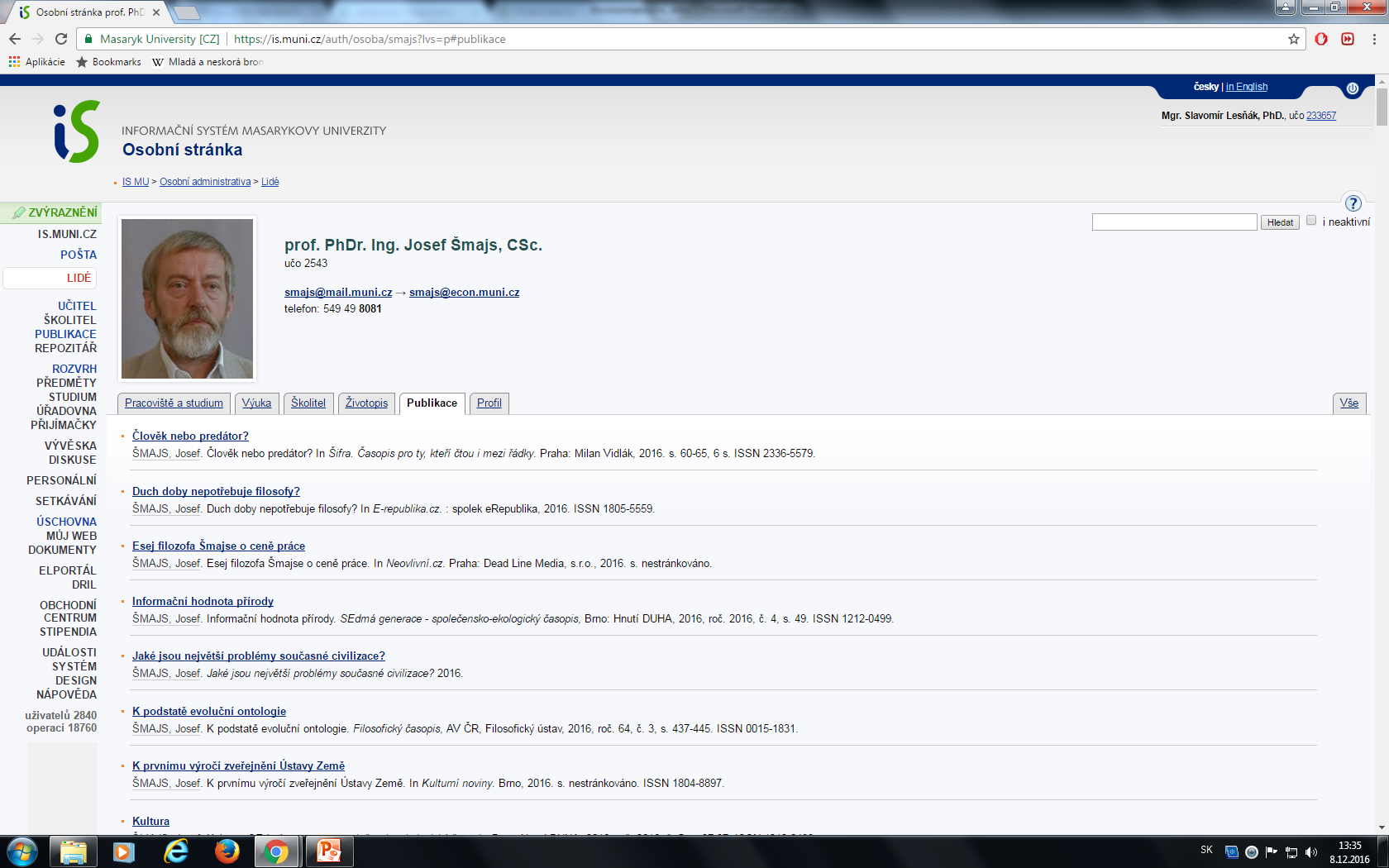 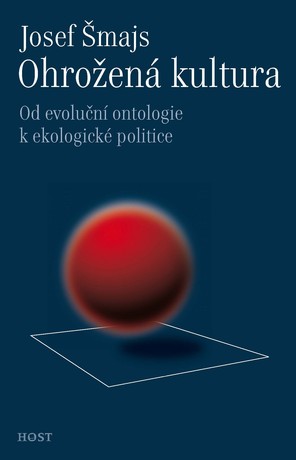 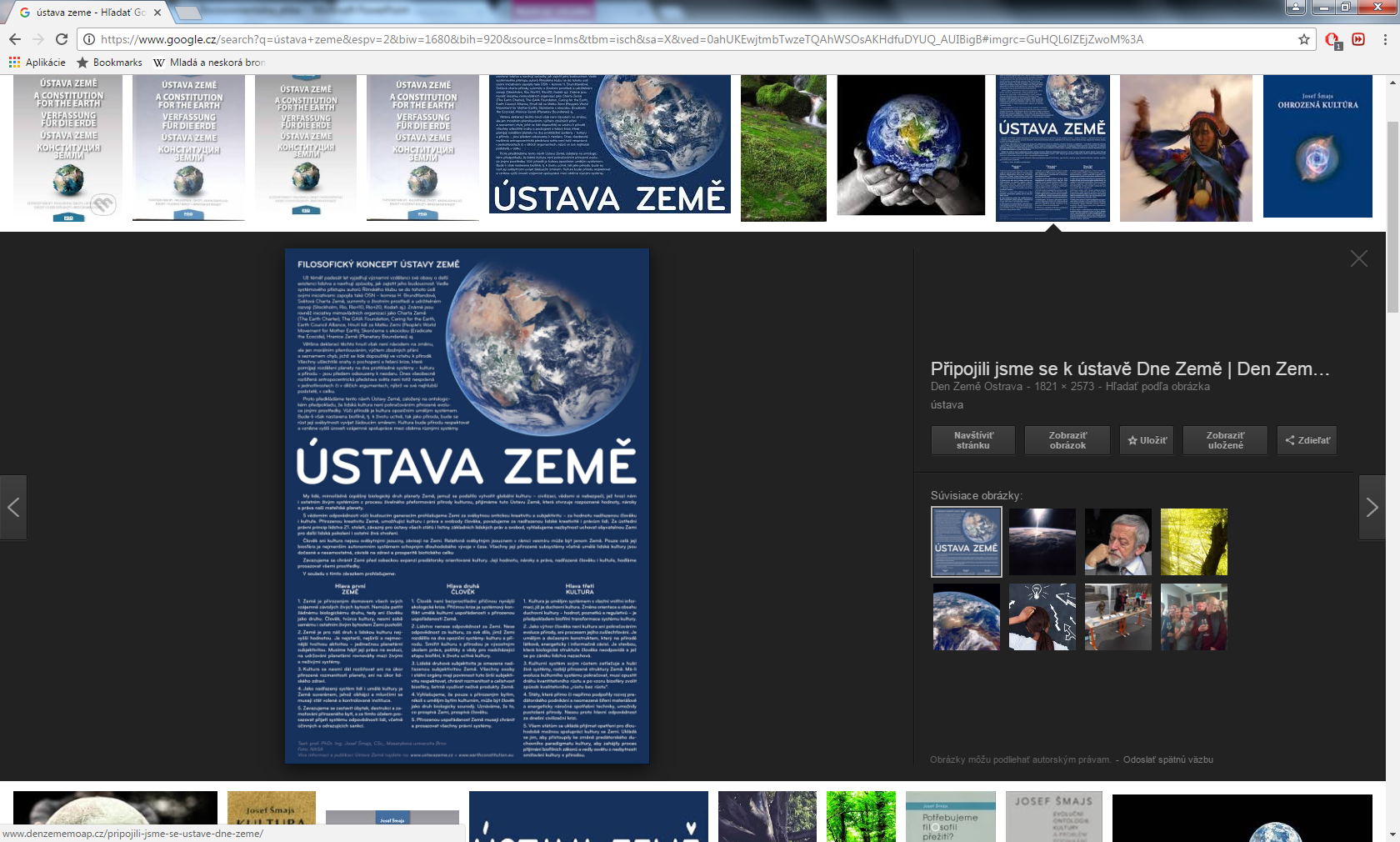 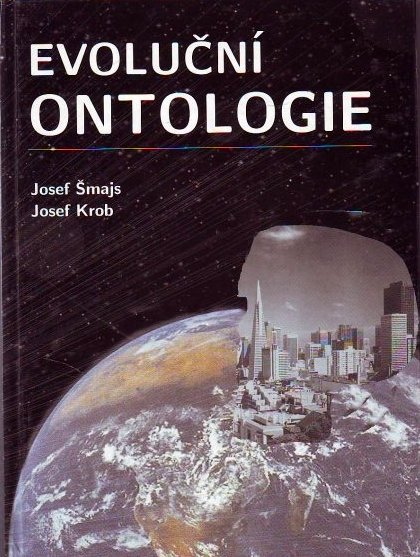 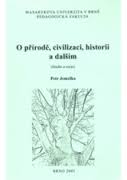 Ekocentrizmus Alda Leopolda
„Zkoumejme každou otázku z hlediska toho, co je eticky a esteticky správné, stejně jako toho, co je ekonomicky výnosné. 
Určitá věc je správná, když směřuje k zachování integrity, stability a krásy biotického společenství. Směřuje-li jinam, je špatná.“

Garin Hardin: Etika potápajúceho sa člna
Zem - plávajúca loď vo vesmíre
Ochranári s hlavou v oblakoch
Záchranný čln 
Ekodiktatúra
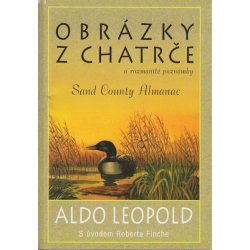 Hlbinná ekológia
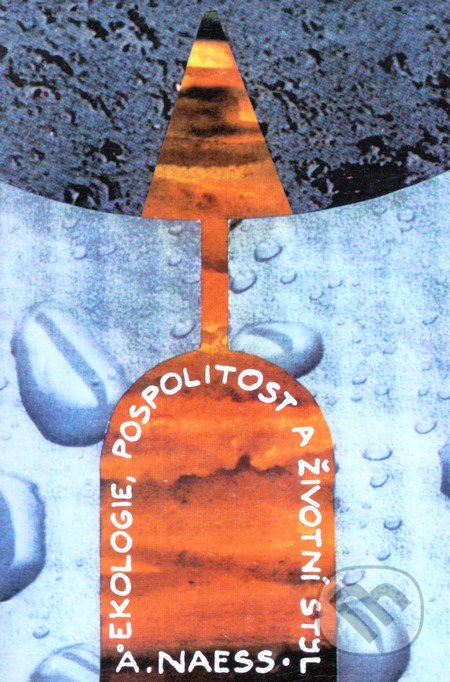 „shallow“ (povrchná) -  väčšina ochranárov i  tých,  ktorí si 
uvedomujú existenciu  problému.  → boj proti znečisťovaniu prírody,
 ničeniu zdrojov; starostlivosť o zdravie človeka.
„deep“   (hlboká, hlbinná) – prístup spájaný s hodnotami a vnútorným
prežívaním →  nejde o  riešenie problémov, ale o to, aby nevznikali 
„Netřiďte odpad – raději žádný neprodukujte.
Nechráňme prírodu, pretože je potrebná a užitočná, ale preto, že je!“
cieľ: Self – realisation - proces stále sa rozširujúceho Ja → rozšírenie Ja 
na celé živé spoločenstvo - prekonanie odcudzenia  sa od  prírody
stotožnenie  vlastných  záujmov so záujmami živého celku.
rozvoj sveta je zlučiteľný s udržaním prírody -  za podmienky znižovania ľudskej populácie - hlavne v západných krajinách

prax:  život v tzv. dobrovoľnej skromnosti (Hana Librová, Brno)
Morálne aspekty techniky (podľa Naessa)
Technika - kultúrnym artefaktom, produkt práce, produkt prostredia
Zmena techniky vedie k zmene kultúry
Technika pokrokom? Menej technizované civilizácie menejcennými?
Ako hodnotiť pokrok v technike? Rôzne komunity – rôzne potreby
Pohŕdanie technikou a rozvojom?
Technokratizmus (spoločnosť nadmerne určovaná technikou, ideológia)
Odcudzenie – zaoberáme sa technikou, nie prírodou; vplyvy
Sebestačnosť ↔ závislosť na megaspoločnosti, na globálnom trhu atď.
Ekonomika podľa Naessa
Ekonomika rastu? HNP
Nie je merateľom blahobytu – zahŕňa menej produktov a služieb, ako používa priemerný človek
Nepoukazuje na prerozdelenie produktov a služieb
Nezachytáva dĺžku času, likvidáciu zdrojov, nezvratné zmeny
Fajčenie – reklama+predaj+liečenie a lieky – rast HNP
Nezachytáva a znevýhodňuje domácu prácu
Nezmyselné snahy o záchranu rastu – manipulácia?
S rastúcim HNP - zväčšenie rozdielu medzi ambíciami a možnosťami
S rastúcim HNP - rast znečistenia a nesolidárneho rozdelenia zdrojov

Nulový rast?! 
Lepší ukazovateľ? Kvalita života
„Ankety do hĺbky“
Prežívanie práce a sociálnej situácie
Vyčíslenie hodnoty ekologických projektov v peniazoch?
Prečo cítiť so zvieratami?
Aká hodnota iných živých tvorov?
Jedinečná funkcia v ekosystéme
Veľkovýrobne?  Žiaden ekosystém!
Jedinečnosť a neopakovateľnosť
Utrpenie
Závislosť
Rovnosť životov – ekofašizmus
Východisko – nie kvôli zvieratám, ale kvôli sebe
Masová mäsová výroba - nezmyselná deštrukcia s dôsledkami na globálny ekosystém a zdravie
Vegetariánstvo
výroba mäsa
 spotreba  množstva energie a poľnohospodárskych plodín 
jednou z významných príčin globálneho otepľovania,
 jednou z významných príčin ničenia prírodného dedičstva (vypaľovanie pralesov kvôli pestovaniu sóje na kŕmenie zvierat), 
jedným z najväčších konzumentov vody
jednou z príčin svetového hladu 
„výroba mäsa“ spotrebuje 50-krát viac pôdy ako výroba rastlinnej potravy (Dubnička, 2007a, s. 378)
Luxus spôsobujúci   utrpenie
v iných častiach Zeme: 
hladom, 
zničením životného prostredia, 
stratou domova, 
zvyšovaním hladiny oceánov v dôsledku globálneho otepľovania, 
alergiami zo škodlivosti priemyselného procesu, 
zdražovaním energie v dôsledku zvýšenia spotreby mäsokombinátmi, 
tráviacimi ťažkosťami v dôsledku pojedania prílišného množstva mäsa
Prečo nespôsobovať utrpenie
rovnaká  podstata – život - dostatočným zdôvodnením hodnoty (sama osebe). 
Riziká týrania (utrpenie) zvierat z antropocentrického hľadiska: 
vplyv na psychiku týraného a tým i na celú spoločnosť

Jonáš Záborský: „Ukrutnost proti nerozumným zvířatům připravuje srdce k ukrutnosti proti lidem.“ 

Paradox:
bezpečná a zdravá spoločnosť  - podkladom hodnoty života hospodárskych zvierat
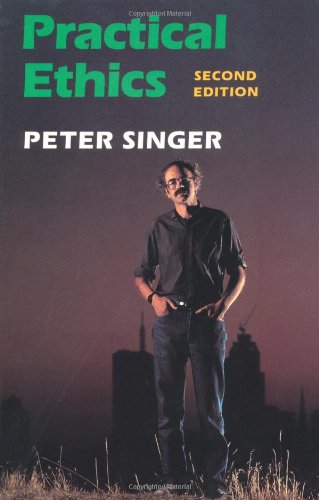 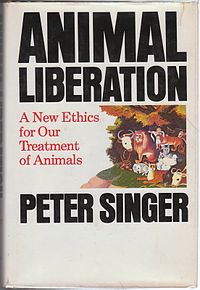 Zoocentrizmus
Peter Singer – austrálsky utilitarista
Oslobodenie zvierat
Spisy o etickom žití
Jeden svet

Nielen ľudský život – ale i ostatné 
Nielen druh – ale každý jedinec (zoocentrizmus)
Záujmy všetkých dotknutých
Rovnosť – schopnosť trpieť rovnako
Menejcenní – tí bez vedomia (druhizmus)

Eutanázia, testovanie na zvieratách...
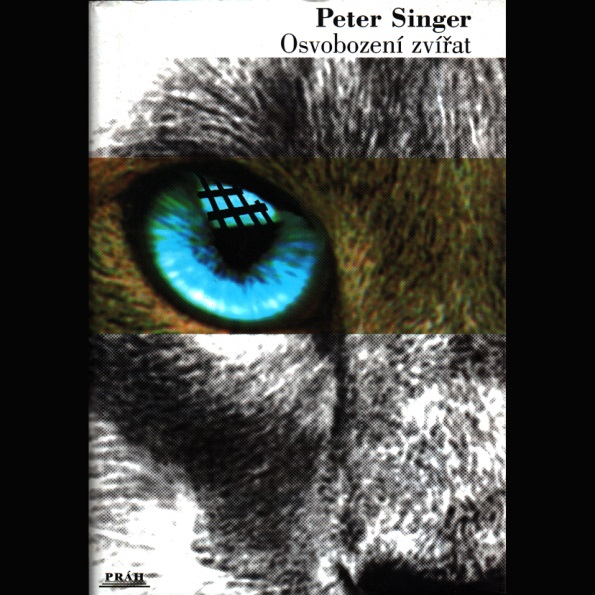 „Je zde mnoho mentálně postižených jedinců, kteří jeví ještě menší známky uvědomování si sama sebe, než některá zvířata. Jestli tedy použijeme výše zmíněné charakteristiky pro rozdělení zvířat a lidí, umístíme tyto lidi na druhou stranu propasti, ke zvířatům. Tím budou mít etický status zvířete a ne člověka.“ (Singer, Practical Ethics, 1979, s. 61)
„Bolest je totiž bolest a nezáleží na žádných jiných schopnostech, než na schopnosti cítit bolest, kterou prožíváme.“ (Singer, Osvobození zvířat, 2001, s. 35)
3 druhy bytostí
1.	Bytosti bez vědomí: sem zařazuje neživé objekty, rostliny a zvířata, která nemají centrální nervový systém. Jelikož nemají žádné vědomí, nemusíme přemýšlet jak se k nim chovat. (Anzenbacher, Úvod do etiky, 2001, s. 245)
Určení nevědomí v této kategorii je v rozporu s učením hlubinně ekologické environmentální etiky, která na rozdíl od tohoto, určila nějakou hodnotu vědomí všemu živému.
2.	Bytosti s vědomím: sem patří zvířata, která mají centrální nervový systém. U tohoto druhu bytostí již musíme přemýšlet o tom, jak se k nim chovat. A právě zde Singer vychází z utilitarismu. Tyto bytosti již pociťují slast, je třeba se k nim chovat tak, aby celkové množství slasti ve světě narůstalo. Protože si však tyto bytosti nejsou schopny uvědomit sami sebe, může k dosažení celkové slasti docházet na úkor slasti jedince. (Anzenbacher, 2001, s. 245)
3.	Osoby: osoby si již dokážou uvědomovat sami sebe. Při dosahování slasti tedy již musíme brát v úvahu slast každého tohoto jedince zvlášť. Tyto bytosti také mají právo na život. (Anzenbacher, 2001, s. 245)
(Kočvarová, Lesňák,  Problémy uplatnění zoocentrismu..., 2016, 15-16)
Pro mlékárenský průmysl je naprosto nezbytné, aby bylo narozené tele od krávy odstaveno co nejdříve. Předčasné odtržení mláděte od matky vede u obou zvířat k deprivaci a úzkostem. Krávy většinou ještě několik dnů po odstavení mláděte své mládě „volají“ a hledají. Představa, že bychom něco takového udělali lidské matce a novorozenci je nám naprosto cizí, ale kvůli mléku jsme ochotní toto utrpení tolerovat u krav a telat. Kočvarová, Lesňák, s. 21
Vegetariánství vidí Singer jako formu bojkotu. Hlavním problémem totiž je, že lidé, kteří si kupují maso v obchodech, takto podporují kruté chování ke zvířatům během jejich chovu a následné porážky. Důležité tedy je přestat maso kupovat. Přestat platit korporace, které bohatnou na utrpení zvířat. Kočvarová, Lesňák, s. 22.
Peter Singer našel hranici, kdy je podle něj možné uskutečnit potrat, onu hranici mezi zygotou a dítětem. Touto hranicí je podle něj právě 18. týden vývoje, po kterém se jedinci již vyvine nervový systém.  Kočvarová, Lesňák, s. 29.
Ekofeminizmus
K. Warren:  Útlak žien a  prírody je analógiou → má spoločný základ: prevažujúca dominancia tzv. maskulínneho typu kultúry
Panský vzťah mužov k ženám i k prírode:  snaha o ovládanie žien i prírody
Problém je už nastavenie našej kultúry: „Musíme zobrať do úvahy „kto  prírodu konštruuje, akým spôsobom a na aký účel.“ (Kiczková 1998, s. 168)
Ch. Merchant → obvinenie zakladateľa novovekej vedy F. Bacona 
Paralela medzi snahou násilím skrotiť  prírodu a násilím skrotiť ženu – bosorku. 
Zlo – to, čo je v nás divoké (prírodné) – človeka treba skrotiť! 

Ženy sa svojou prirodzenosťou nevedia od prírody odosobniť →  násilná prevýchova
Ekofeminizmus
Rozdiel medzi vnímaním muža a ženy:
analytické vs. celostné vnímanie (kontext - prírodné cykly)
inštrumentálna racionalita vs. citlivosť 
bojovník vs. matka života
ovládnutie vs. starostlivosť
Maskulínna kultúra: technokratická (odcudzená prírodným kontextom), pragmatická, necitlivá 
Rozdiel je v inakosti starania sa → etika starostlivosti 
Politické presahy: K. Warren - EF je mierové nasmerovanie spoločnosti 
„Presadzovať ekofeminizmus preto znamená presadzovať hodnoty, ktoré podporujú život.“ (Kiczková 1998, s. 217)
(dnes mužská politika → vojny)
Libéria náš vzor? Ellen Johnsonová-Sirleafová (Nobelova cena za mier 2011)
Kritická reflexia environmentálnej filozofie a etiky
Iracionalita – nielen ako doplnok
Odmietanie antropocentrizmu
Neukotvenosť
Iracionalita – nielen ako doplnok
Problematické metódy hlbinnej ekológie:
Rozmýšľanie v tvaroch (vzor geštaltovskej psychológie) 
len ako jedna z alternatív racionality, nie jej nahradenie 
Metóda rozširovania sebauvedomujúceho a sebarealizujúceho subjektu človeka  a jeho „Ja“   o jeho  okolie
nie je schopný zvládnuť každý
nezaručuje plnohodnotnú sebarealizáciu zvnútorneného okolia 
človek ako odlišný druh nedokáže plnohodnotne pochopiť 
obsahuje protirečenie záujmov (v koho prospech radšej konať?)
Odmietanie antropocentrizmu
„Zobrať do úvahy záujmy každej bytosti  a to bez ohľadu na to, o aké záujmy ide.“ (Singer 2004, s. 43)
Ako môžeme vedieť, aké záujmy majú iné bytosti? 
Kto sa vie do iných bytostí plnohodnotne vcítiť? 
Omylom biocentrizmu: myslí, si že nie je antropocentrický (si zakladá na kategórii ľudskej zodpovednosti a ľudskosti)
Človek sa nedokáže odpútať od človečenstva – mravnosť je výlučne ľudskou vlastnosťou
Uplatniť mravnosť na celú prírodu - opäť uplatniť len antropocentrizmus
Neukotvenosť
A. Naess založil svoju hlbinnú ekológiu na rozširovaní vlastného JA, 
F. Capra na kritike racionality a miešaní poznatkov zo špeciálnych vied s náboženstvami (New Age), 
Ekofeminizmus na inakosti a pluralite, 
zoocentrizmus na rovnostárstve cítiacich bytostí a ich záujmov, 
E. Kohák na kresťanskom antropomorfizme, 
J. Lovelock na metaforickej mystifikácii, a pod.